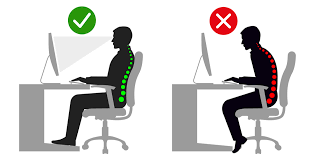 Computer 8 Review
Which computer software should you use to type a research paper for class?
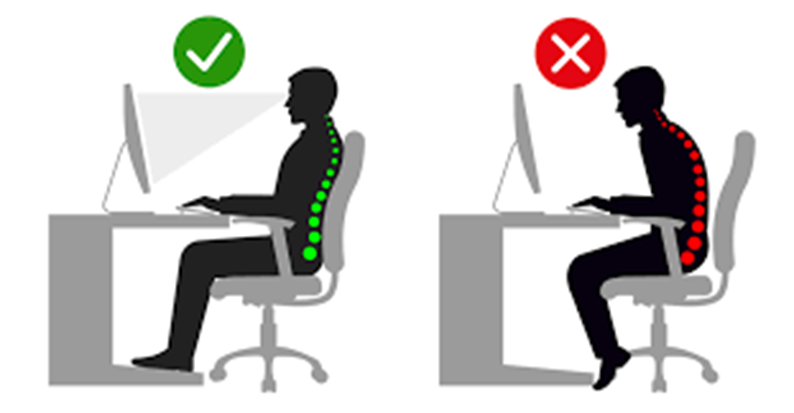 MS Word
MS PowerPoint
MS Excel
Which computer software should you use to create a presentation for presenting in a class?
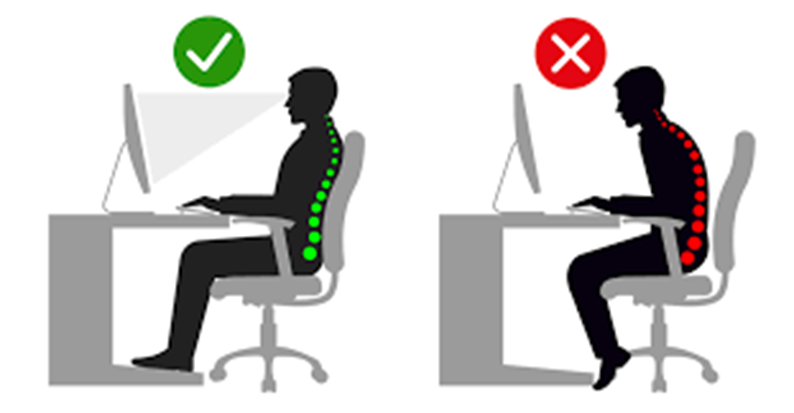 MS Word
MS PowerPoint
MS Excel
Which computer software should use to calculate numbers with a formula?
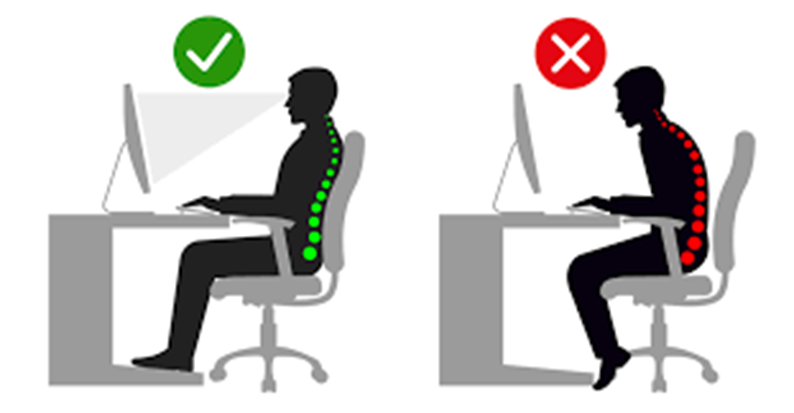 MS Word
MS PowerPoint
MS Excel
When typing an email address, a symbol you generally need is
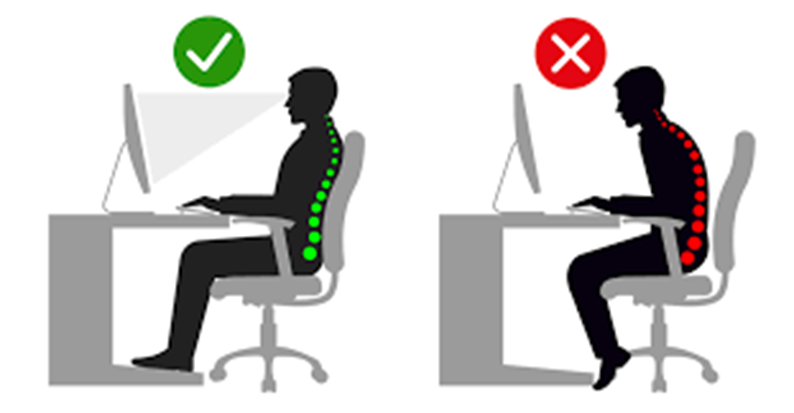 +
~
@
Where would you find the exclamation mark on the keyboard?
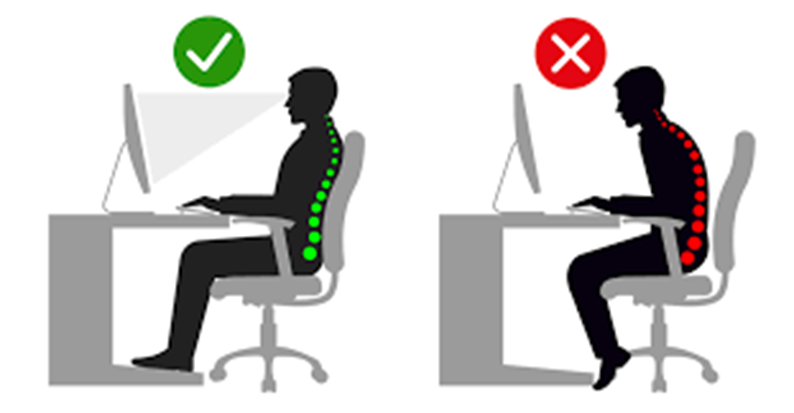 Above the hyphen
Below the plus sign
Above the number 1
Each letter, number or symbol you type is called a
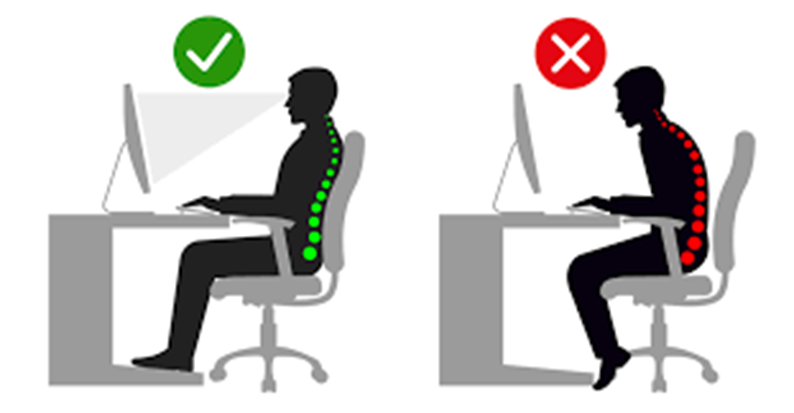 Symbol
Mark
Character
List 4 Examples of Internet Browsers
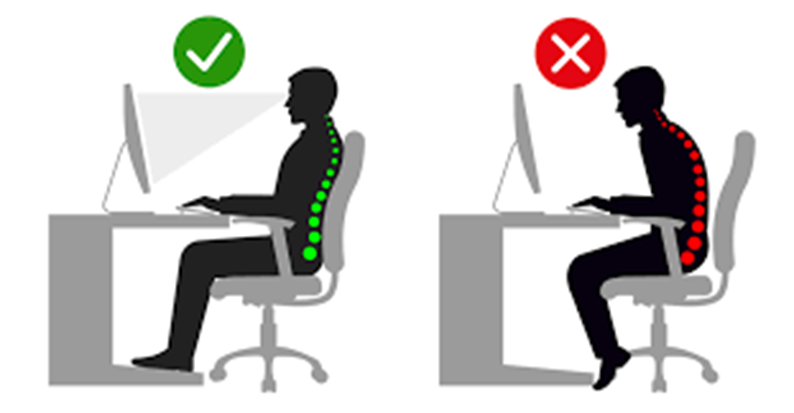 Edge
Chrome
Firefox
Safari
What is the most widely used browser?
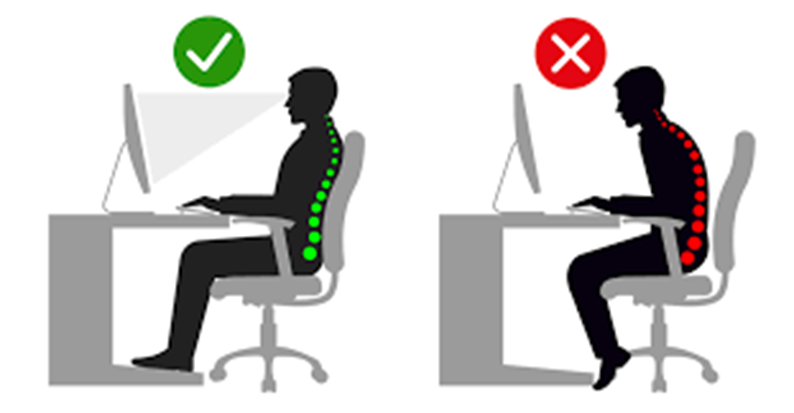 Google Chrome
Explain How you can add a web page to the favorites/Bookmark bar?
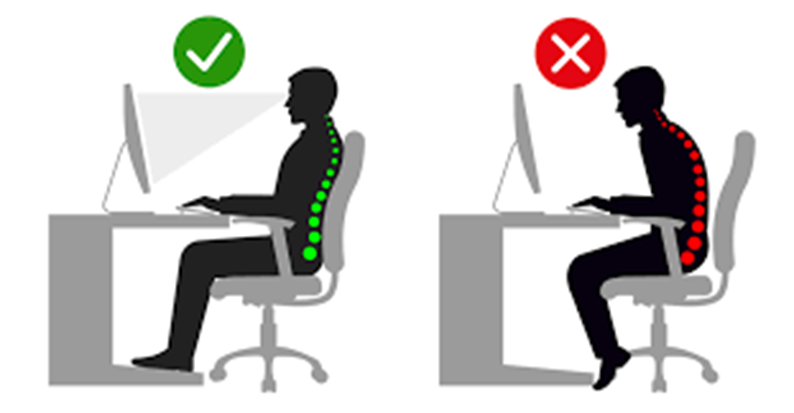 Click on the star at the top of the web browser
Make sure your favorites/bookmarks bar is turned on.
List Examples of Search engines
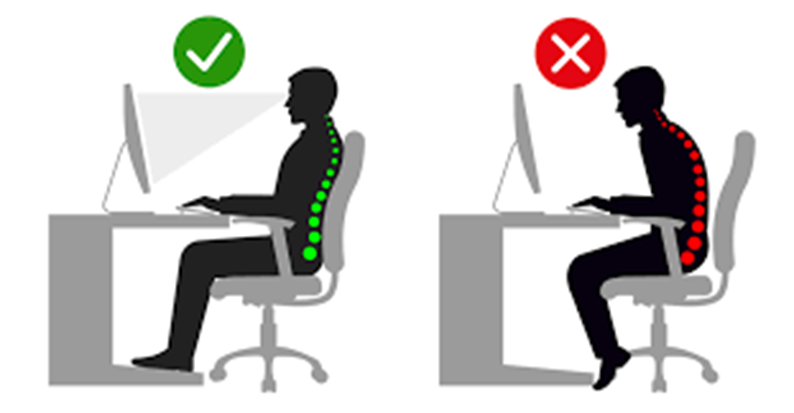 Google
Bing
Yahoo
Ask
Dog pile
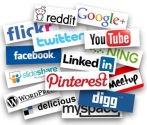 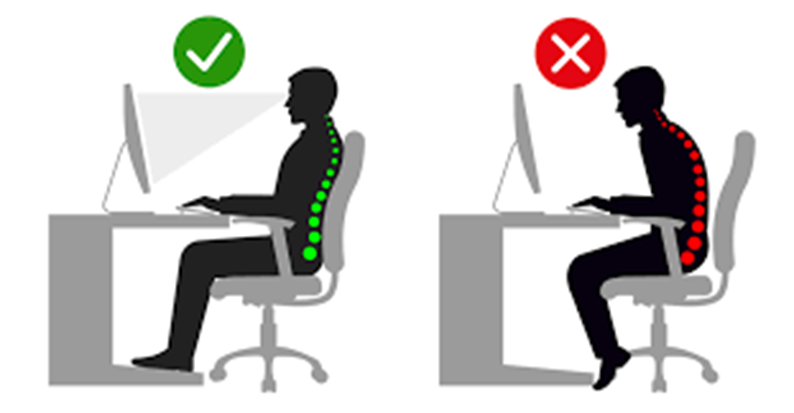 What are generally the most reliable sites?
edu
.gov 
Sometimes .org
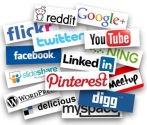 Images (pictures) that can be inserted into a document are known as
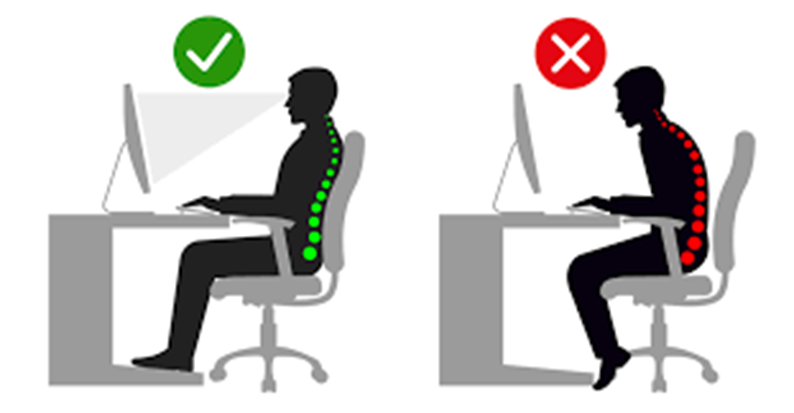 Online pictures
Cursors
Hyperlinks
Locating information on the Internet usually involves the use of what kind of engine?
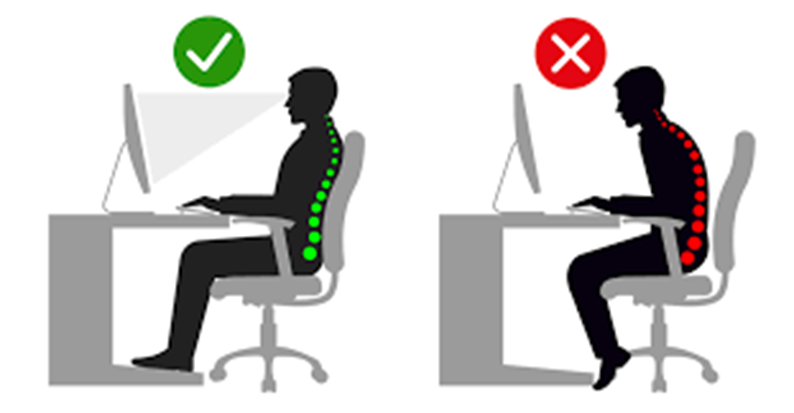 Search
Graphic
Internal combustion
Identify the meaning of “.gov” on a URL address
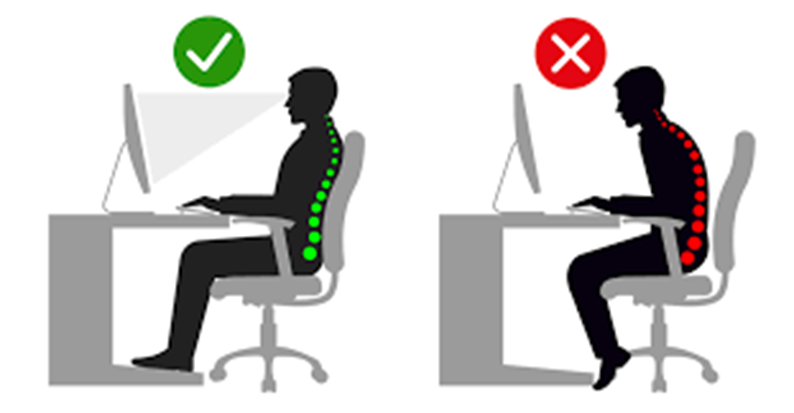 Commercial
Education
Government
Which of the following is an internet browser, not to be mistaken for a search engine.
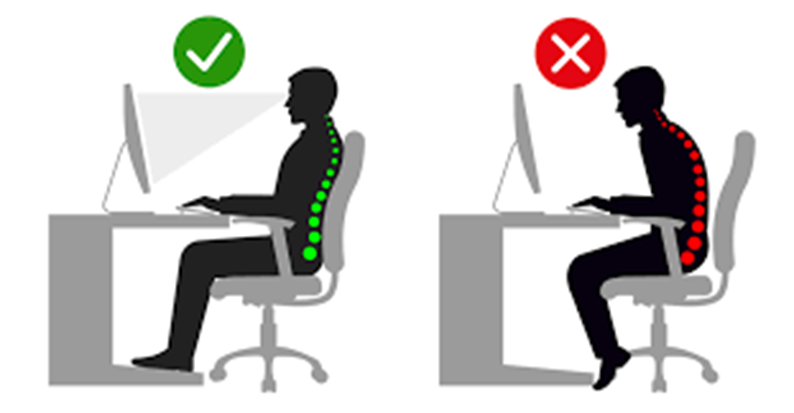 Yahoo
Edge
Fillmore
You can find the most reliable information on websites that end in
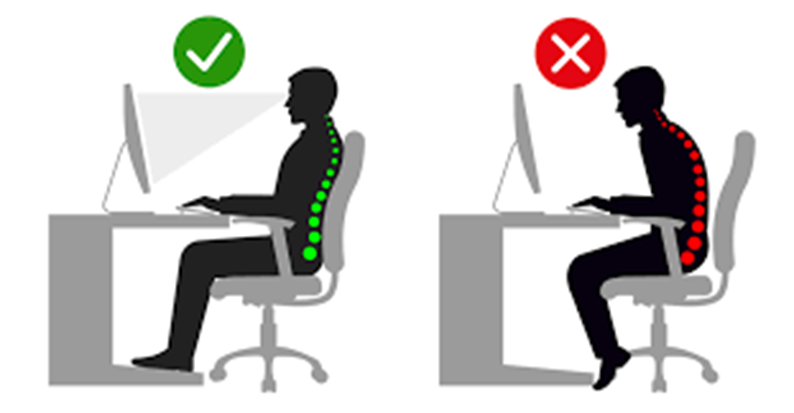 .org
.com
.edu
A website might be unreliable if
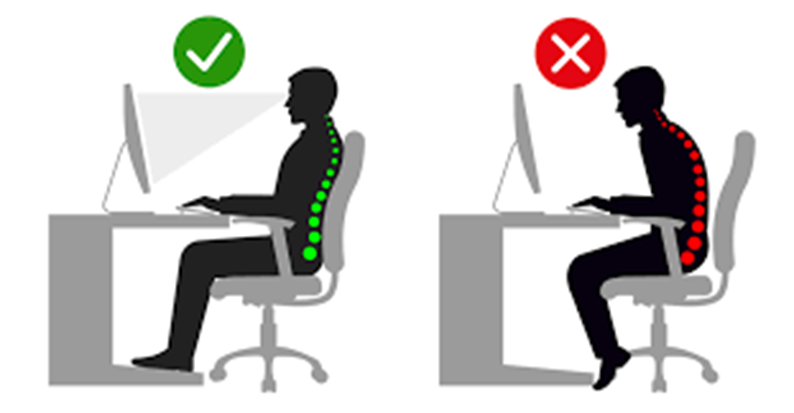 The information is current
The information is an opinion
The author is an expert
Learning about what is inappropriate to post online is important for
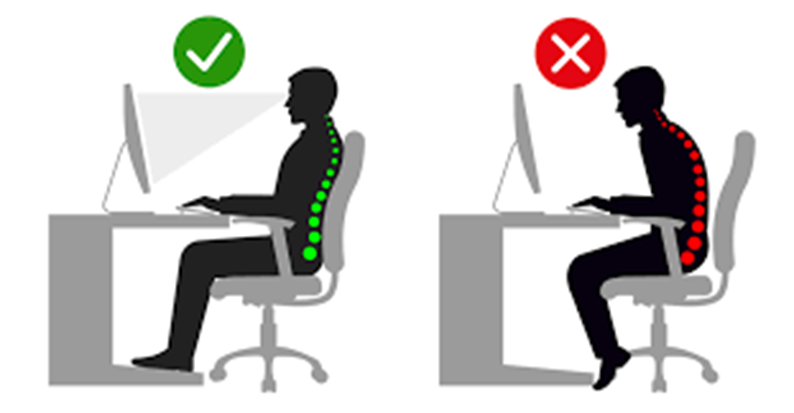 Older students
All students
Younger students
Once you post something online
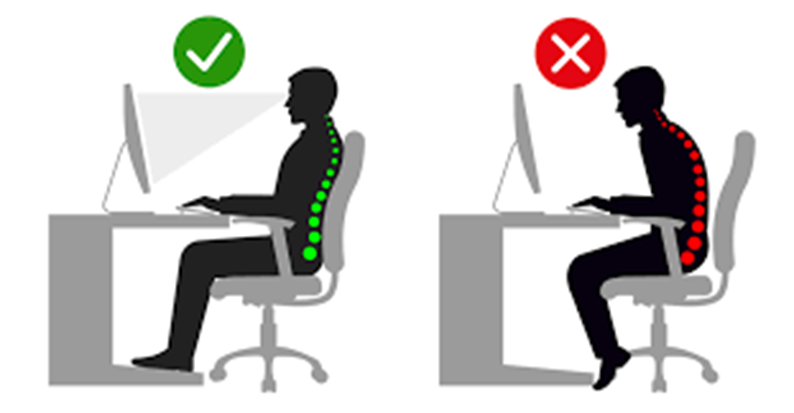 You can easily delete it
You can limit who sees it
You cannot take it back
True/False – The QWERTY keyboard has the same key layout as the typewriter
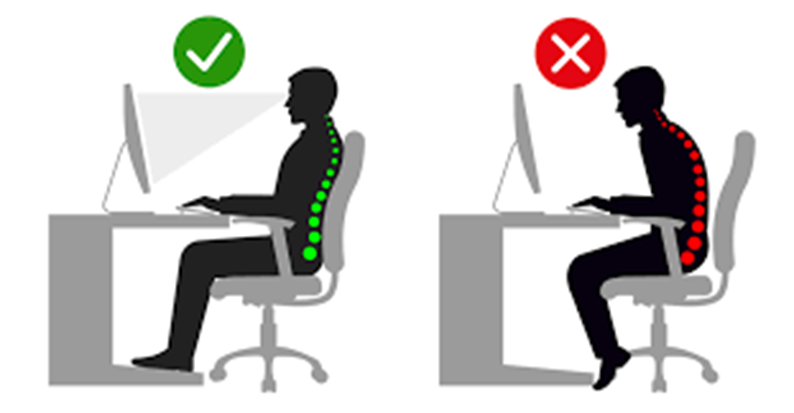 True
False
When touch typing, you type the letter H by using
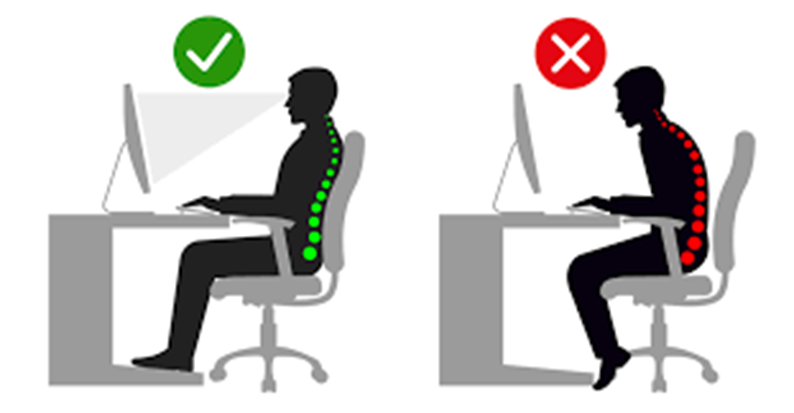 the index (pointer) finger on your left hand
the index (pointer) finger on your right hand
the middle finger on your left hand
In touch typing, you type the letter “e” by using
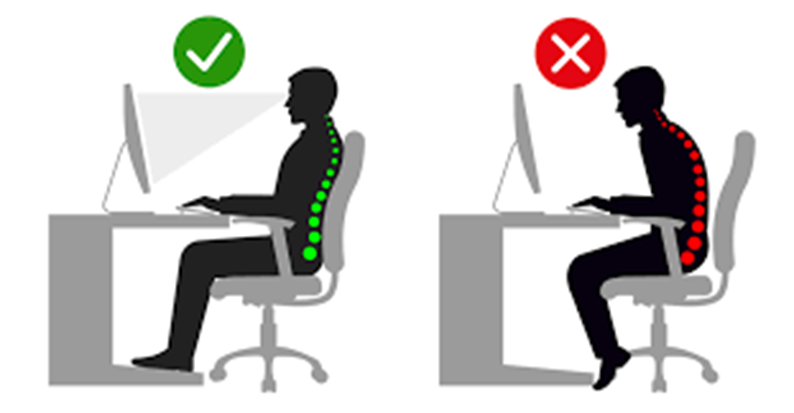 The middle finger of your right hand
The middle finger of your left hand
The index (pointer) finger of your right hand
Shortcut Keys
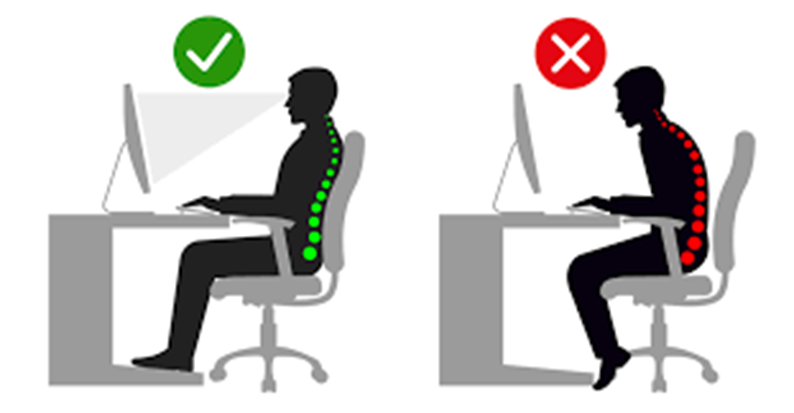 Ctrl s
Ctrl m
Ctrl a
Ctrl z
Ctrl c
Ctrl x
Ctrl v
Ctrl p
Ctrl n
Ctrl m
Ctrl y
Save
New slide
Select all
Undo
Copy
Cut
Paste
Print
New Document
New slide
Redo
What are the home row keys?
a s d f   j k l ;

What are the guide keys?  
f j